III-iojo ir metinio trimestro rezultatai
Anykščių r. Svėdasų Juozo Tumo-Vaižganto gimnazija
Direktoriaus pavaduotoja ugdymui 
Kristina Dilienė
2017-05-31
DARBOTVARKĖ
1-4 klasių mokinių III-jo ir metinių trimestrų ugdymosi pažangos ir pasiekimų aptarimas (kl. vadovai, direktoriaus pavaduotoja ugdymui)
Stebėtų pamokų aptarimas – pasiūlymai dėl mokinių pažangos stebėsenos ir fiksavimo (metodinių grupių pirmininkai)
1-8, I-IIg klasių SUP turinčių mokinių ugdymosi pasiekimų analizė
Mokinių skaičius III-ojo trimestro pabaigoje:
1-4 klasėse – 39 mokiniai
Aukščiausiais įvertinimais III-ią trimestrą baigę mokiniai
1 klasė
Kirdeikytė Miglė
Navickaitė Adelė
   Romaraitė Evelina
Stukaitė Dovilė
Vaišvilas Majus
     2 klasė
Baleišytė Goda
     3 klasė
Eigėlytė Monika
Juknevičius Laurynas
Žilys Džiugas
     4 klasė
Baklanova Kamilė
Aukščiausiais įvertinimais METINĮ trimestrą baigę mokiniai
1 klasė
Kirdeikytė Miglė
Navickaitė Adelė
Romaraitė Evelina
Stukaitė Dovilė
Vaišvilas Majus
         2 klasė
Baleišytė Goda
        3 klasė
Eigėlytė Monika
1-4 kl. mokinių skaičius pagal pasiekimų lygmenis I-III trim.
2-4 kl. anglų kalbos pasiekimai
1-4 kl. lietuvių kalbos pasiekimai
1-4 kl. matematikos pasiekimai
NMPP2 klasė
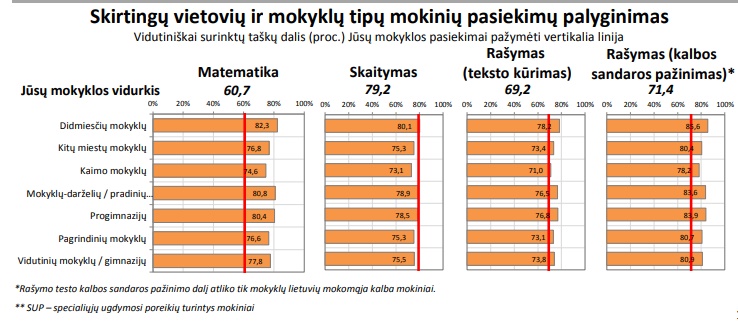 NMPP 4 klasė
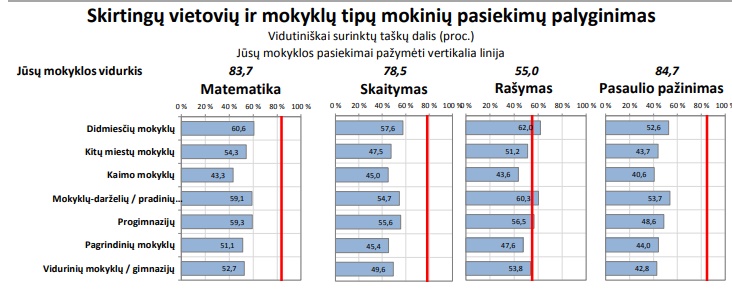 PAŽANGUMAS
Lankomumas